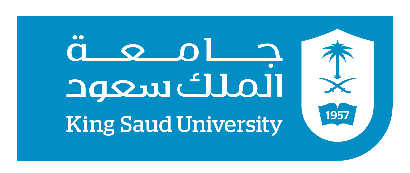 2411 مالمقدمة في الاستثمارالمحاضرة العاشرةنموذج العوامل المتعددة ونظرية التسعير  بالمراجحة
جامعة الملك سعود – كلية الدراسات التطبيقية وخدمة المجتمع – 2411مال – مقدمة في الاستثمار– المحاضرة العاشرة
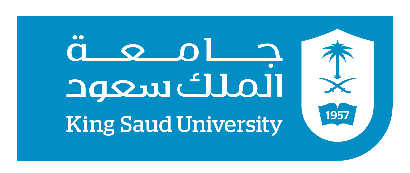 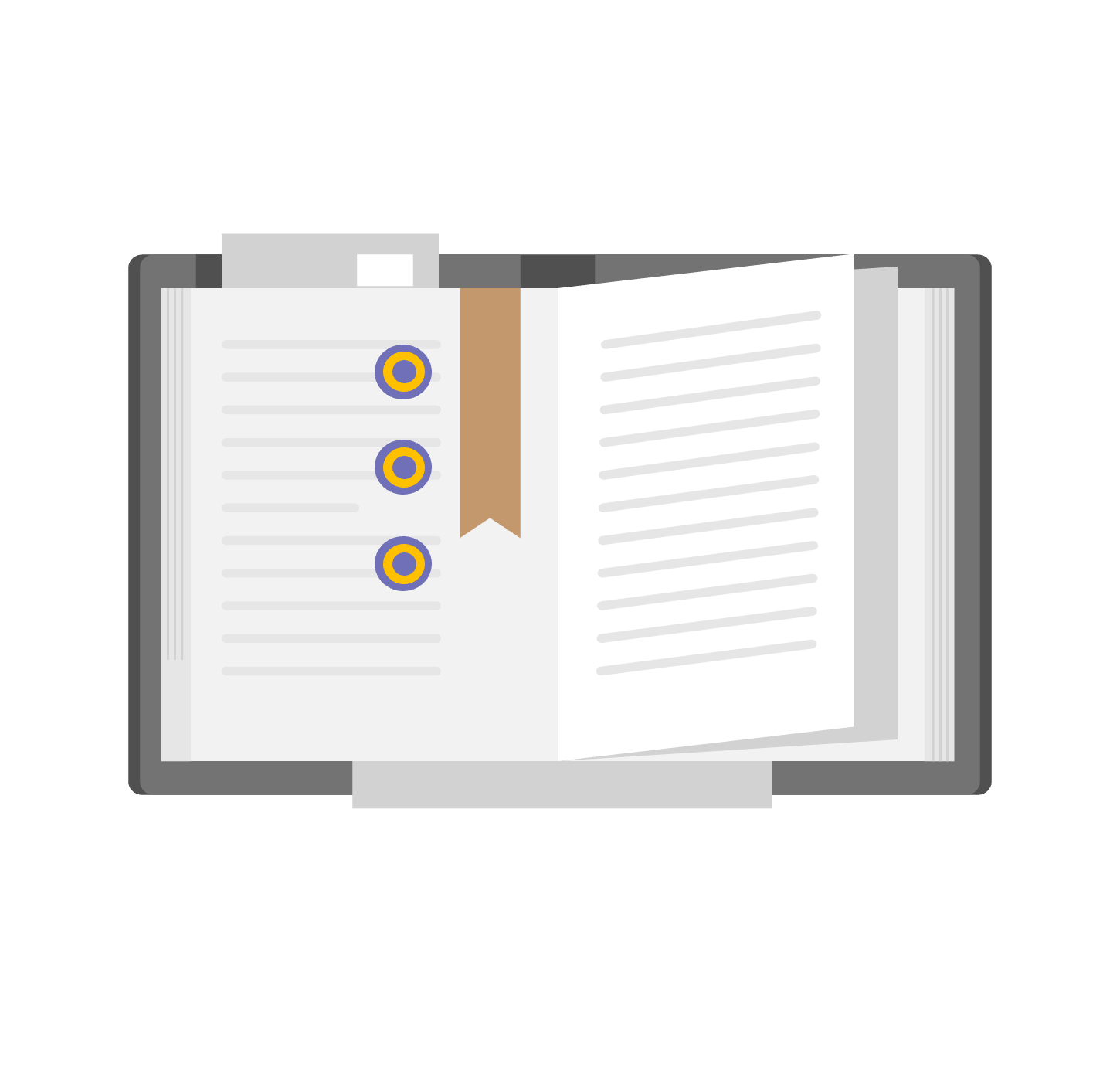 سيكون الطالب قادراً على :
التعرف على الانتقادات الموجهة لنموذج تسعير الاصول .
التعرف على نموذج العوامل.
التعرف على نموذج التسعير بالمراجحة.
جامعة الملك سعود – كلية الدراسات التطبيقية وخدمة المجتمع – 2411مال – مقدمة في الاستثمار– المحاضرة العاشرة
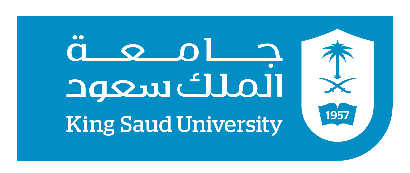 أولا  :  نموذج العوامل
من الانتقادات الموجهة لنموذج تسعير الأصول أنه يعتبر ان المخاطر المنتظمة التي تقاس بمعامل بيتا ، هي وحدها دالة العائد المتوقع ان يتولد عن ورقة مالية معينة. 
في نفس الوقت يسود الاعتقاد بأن العائد المتوقع هو محصلة العديد من العوامل وليس عامل واحد فقط. هذه العوامل مثل السيولة، الضرائب، حجم الاصدار، طبيعة الصناعة، بل وتوقيت ابرام صفقات البيع والشراء.
هذا أدى الى ظهور ما يسمى بنماذج العوامل المتعددة التي تصف العوامل المحددة للعائد على الاستثمار خلال فترة زمنية ما، وهي محددات قد تتغير أو تتغير أهميتها من فترة لأخرى .
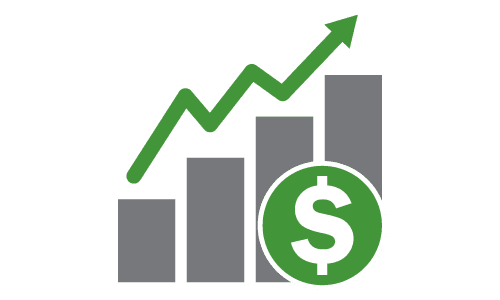 جامعة الملك سعود – كلية الدراسات التطبيقية وخدمة المجتمع – 2411مال – مقدمة في الاستثمار– المحاضرة العاشرة
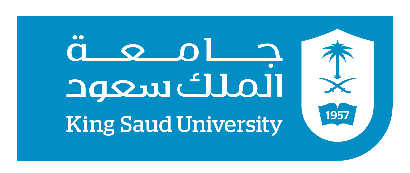 أولا  :  نموذج العوامل
كما أن أهمية بعض العوامل في النموذج قد يكون مؤقتا، وأن بعضها قد يكون له تأثير في فترات معينة دون أخرى بل وقد يكون له تأثير في اتجاه معين في فترة واتجاه مضاد في فترة أخرى. 
فمثلا تأثير ارتفاع اسعار النفط على أسعار الأوراق المالية يكون واضحا في فترات معينة مثل ما حصل في السبعينات، والعكس انخفاض الأسعار في الثمانينات كان له تأثير مضاد.
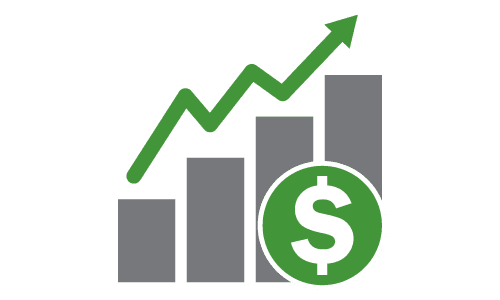 جامعة الملك سعود – كلية الدراسات التطبيقية وخدمة المجتمع – 2411مال – مقدمة في الاستثمار– المحاضرة العاشرة
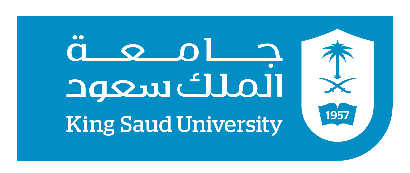 نماذج العوامل و مزايا  التنويع
حسب ماركويتز يعمل التنويع الكفء على التخلص من المخاطر غير المنتظمة (المرتبطة بظروف المنظمة) لتبقى فقط المخاطر المنتظمة (مخاطر السوق).
وفي نماذج العوامل المتعددة يكون هذا صحيحا. والاختلاف فقط في أن التنويع في نموذج العوامل المتعددة يؤدي إلى التخلص من المخاطر التي لا ترتبط بالعامل المشترك (الذي يؤثر على عوائد الاوراق المالية).
نموذج العوامل المتعددة
نموذج العامل الواحد
نموذج العوامل القطعية
3
1
2
جامعة الملك سعود – كلية الدراسات التطبيقية وخدمة المجتمع – 2411مال – مقدمة في الاستثمار– المحاضرة العاشرة
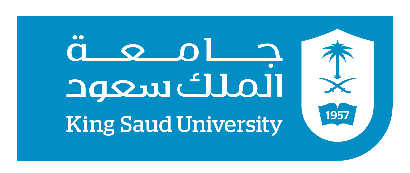 إن المقصود بهذا النموذج هو وجود عامل واحد مشترك يحدد العائد المتوقع عن الاستثمار في أي ورقة مالية وقد يكون هذا المعامل معدل نمو الدخل القومي ، أو معدل الإنتاج الصناعي ، أو ما شابة ذلك.
أولا: 
نموذج العامل الواحد
1
جامعة الملك سعود – كلية الدراسات التطبيقية وخدمة المجتمع – 2411مال – مقدمة في الاستثمار– المحاضرة العاشرة
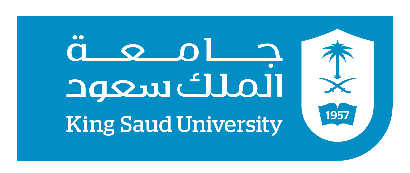 بالإضافة الى المتغير المتمثل في القيمة المتوقعة للعامل المحدد للعائد، من المتوقع ان يحكم ناتج هذا النموذج ثلاثة متغيرات: 
 المتغير الأول :هو معامل يقيس مدى حساسية عائد الورقة المالية للعامل الذي يعتقد أنه المحدد لذلك العائد ويسمى (وزن تأثير العامل).
المتغير الثاني: يتمثل في العائد الذي يتوقع ان يحصل علية المستثمر فيما لو كانت قيمة العامل المحدد للعائد مساوية للصفر.  
المتغير الثالث: يتمثل في عائد يعكس قيمة تأثير متغيرات عشوائية ترتبط بالمنشأة المصدرة للورقة المالية. ومثال ذلك عائد اضافي قد يتحقق نتيجة لاحتمال نجاح محاولة لتنمية منتج جديد او عائد اضافي نتيجة احتمال فتح سوق جديد للمنتج.
أولا: 
نموذج العامل الواحد
1
جامعة الملك سعود – كلية الدراسات التطبيقية وخدمة المجتمع – 2411مال – مقدمة في الاستثمار– المحاضرة العاشرة
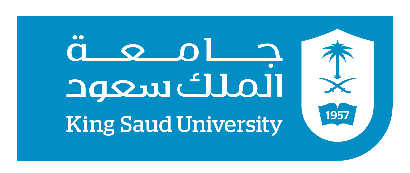 تؤثر الحالة الاقتصادية العامة على معظم المنشآت. ولما كانت العوامل المتحكمة في الحالة الاقتصادية متعددة، فإنه يصبح من المتوقع أن تتأثر الاوراق المالية بالعديد من المؤثرات والعوامل المشتركة التي من أمثلتها:
 التوقعات بشأن معدل نمو إجمالي الدخل القومي.
 التوقعات بشأن أسعار الفائدة والتضخم وما إلى ذلك .
 وهنا تظهر الحاجة إلى بناء نموذج متعدد العوامل ومن أمثلته:
 نموذج العاملين.
ونموذج العوامل لأكثر من عاملين.
ثانيا: 
نموذج العوامل المتعددة
2
جامعة الملك سعود – كلية الدراسات التطبيقية وخدمة المجتمع – 2411مال – مقدمة في الاستثمار– المحاضرة العاشرة
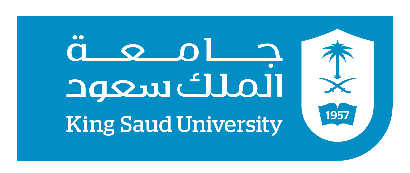 نموذج العاملين: 
يفترض نموذج العاملين أن عوائد الأوراق المالية المتداولة في سوق رأس المال تتأثر بعاملين فقط ولكل منهم معامل حساسية. و من المتوقع أن يحكم ناتج هذا النموذج نفس متغيرات نموذج العامل الواحد.
ثانيا: 
نموذج العوامل المتعددة
2
جامعة الملك سعود – كلية الدراسات التطبيقية وخدمة المجتمع – 2411مال – مقدمة في الاستثمار– المحاضرة العاشرة
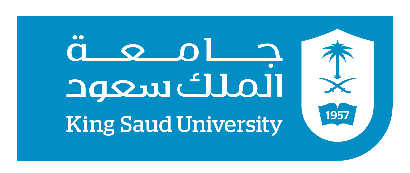 نموذج العوامل لأكثر من عاملين:
أي أن عائد الورقة المالية يتأثر بعدة عوامل مشتركة ، إلا أن هذا لا يعني بالضرورة أنها تؤثر على كافة الأوراق المالية ، بل تؤثر في أوراق مالية صادرة عن منشآت تعمل في قطاع معين دون أخر كالقطاع الصناعي أو الخدمي.
 وهنا تبرز أهمية تحليل المستثمر ومدى قدرته على تحديد النموذج الملائم ، وهذا بتعيين عدد من العوامل وقيمة كل واحد منها ، وأيضا بالتأكد من عدم وجود علاقة قوية بين العوامل حتى لا يخل ذلك بنتائج النموذج.
ثانيا: 
نموذج العوامل المتعددة
2
جامعة الملك سعود – كلية الدراسات التطبيقية وخدمة المجتمع – 2411مال – مقدمة في الاستثمار– المحاضرة العاشرة
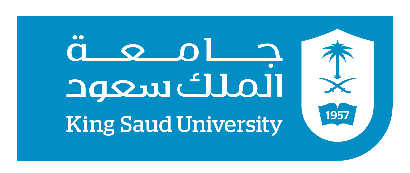 تابع نموذج العوامل لأكثر من عاملين:
هنا قد تختلف وجهات النظر حيث ان المستثمر قد يواجه عدد كبير من العوامل التي لا يستطيع ان يتضمنها كلها في النموذج ولكن مرة أخرى ما يميز المحلل الكفء والاقدر عن الاقل كفاءة هو اختيار النموذج الملائم. وهنا بإمكان المحلل التمييز بين العوامل الهامة والدائمة وبين العوامل المؤقتة وغير الهامة.
ثانيا: 
نموذج العوامل المتعددة
2
جامعة الملك سعود – كلية الدراسات التطبيقية وخدمة المجتمع – 2411مال – مقدمة في الاستثمار– المحاضرة العاشرة
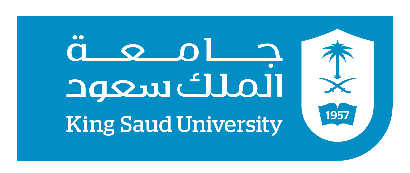 يقوم نموذج العوامل المتعددة على مجموعة من الافتراضات :
لا يوجد ارتباط بين عوائد الاوراق المالية التي تصدرها المنشآت والتي ترتبط بطبيعة وظروف كل منشأة.
لا يوجد ارتباط بين العامل المشترك (المحدد للعائد) وبين العوائد التي تعزى لظروف المنشأة نفسها.
ثانيا: 
نموذج العوامل المتعددة
2
جامعة الملك سعود – كلية الدراسات التطبيقية وخدمة المجتمع – 2411مال – مقدمة في الاستثمار– المحاضرة العاشرة
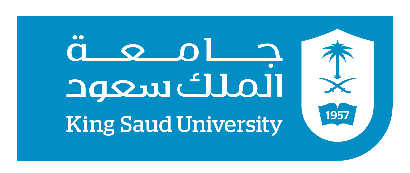 وجد هذا النموذج بسبب تغير عوائد الأوراق المالية لقطاع اقتصادي عن اخر بسبب عوامل محددة تؤثر على القطاع دون غيرة. ويكون هذا النموذج قاصرا على الأوراق المالية التي تصدرها المنشآت التي تنتمي لهذا القطاع مثل:  (القطاع الصناعي ، القطاع الخدمي ، قطاع مالي، قطاع الخدمات العامة).
فلو أن عامل التضخم يمثل العامل المؤثر على القطاع الصناعي ، فإن تأثيره سيقتصر على الأوراق المالية التي يصدرها القطاع.
ثالثا: 
نموذج العوامل القطاعية
3
جامعة الملك سعود – كلية الدراسات التطبيقية وخدمة المجتمع – 2411مال – مقدمة في الاستثمار– المحاضرة العاشرة
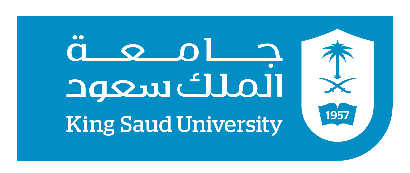 إضافة إلى أن العوامل المؤثرة على القطاعات يجب أن يكون عامل الارتباط فيها صفر. 
أما اذا كانت قيمة معامل الارتباط كبيرة فحينئذ لا تكون تلك العوامل قطاعية ولا يكون النموذج مقبولا كنموذج عوامل قطاعي.
ثالثا: 
نموذج العوامل القطاعية
3
جامعة الملك سعود – كلية الدراسات التطبيقية وخدمة المجتمع – 2411مال – مقدمة في الاستثمار– المحاضرة العاشرة
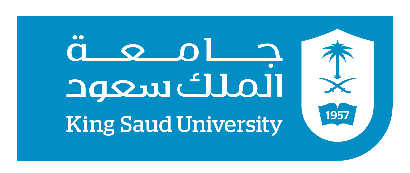 نموذج العوامل
تجدر الإشارة إلى أن معظم الدراسات التطبيقية أشارت إلى وجود حوالي خمسة عوامل أساسية تؤثر في عوائد الورقة المالية وسعرها في السوق ، وقد حدد "رول و روس”  هذه العوامل كما يلي:
التغير في معدل التضخم المتوقع.
التغير غير المتوقع في التضخم.
التغير غير المتوقع في الإنتاج الصناعي. 
التغير غير المتوقع في علاوة الخطر.
التغير غير المتوقع في هيكل وشروط معدلات الفائدة.
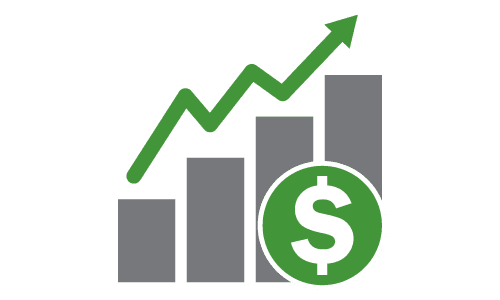 جامعة الملك سعود – كلية الدراسات التطبيقية وخدمة المجتمع – 2411مال – مقدمة في الاستثمار– المحاضرة العاشرة
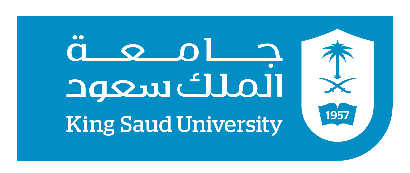 نموذج العوامل
بالإضافة إلى أن هناك بعض الدراسات التي حددت العوامل كما يلي: 
المخاطر المهملة.
هيكل وشروط معدلات الفائدة.
التضخم والانكماش.
مخاطر السوق الكاملة.
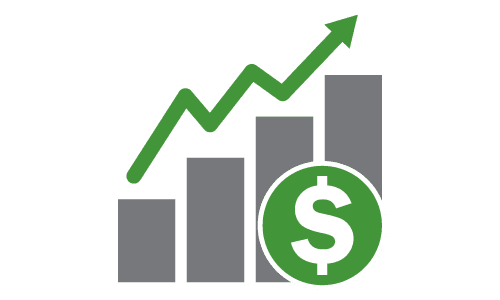 جامعة الملك سعود – كلية الدراسات التطبيقية وخدمة المجتمع – 2411مال – مقدمة في الاستثمار– المحاضرة العاشرة
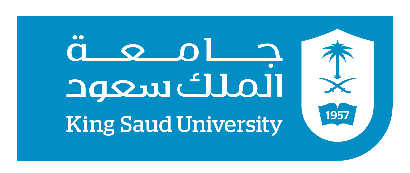 نموذج العوامل
وفي الأخير نشير إلى أن نماذج العوامل ليست بنماذج توازن ، بل هي نماذج وجدت نتيجة للانتقادات الموجهة لنموذج تسعير الأصول الرأسمالية ، تبين بأن العائد المتوقع هو محصلة عدة عوامل تؤثر فيه.
 وهذا الأمر أدى إلى ضرورة إيجاد نموذج توازن يأخذ بعين الاعتبار التصحيحات التي أجريت على نموذج تسعير الأصول الرأسمالية.
 لذا سيتم التطرق لنموذج التسعير بالمراجحة هذا الأخير الذي يعتبر نموذج عوامل ونموذج توازن في نفس الوقت.
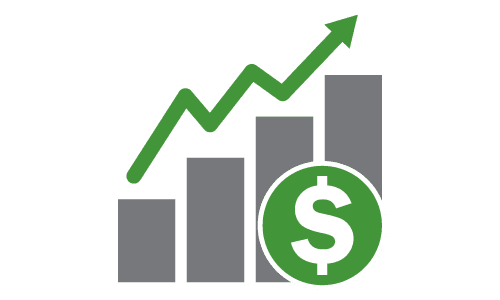 جامعة الملك سعود – كلية الدراسات التطبيقية وخدمة المجتمع – 2411مال – مقدمة في الاستثمار– المحاضرة العاشرة
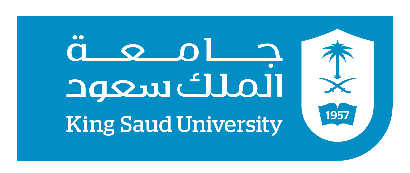 ثانيا  :  نموذج  التسعير  بالمراجحة
إن نموذج تسعير الأصول الرأسمالية هو عبارة عن نموذج خاص بالاقتصاد الجزئي الكلاسيكي حيث يقوم على تعظيم منفعة كل مستثمر ويربط العائد بعلاقة خطية مع المخاطر المنتظمة فقط، عكس نموذج التسعير بالمراجحة الذي يعتمد على منطق المراجحة (علاقة خطية متعددة العوامل).
إن مكونات نظرية التسعير بالمراجحة لا تختلف عن مكونات نماذج العوامل، إلا أن الاختلاف الأساسي يكمن في أن نظرية التسعير بالمراجحة هي نظرية توازن شأنها في ذلك شأن نموذج تسعير الأصول الرأسمالية، أي أنها تحكم العلاقة بين عائد الورقة المالية والعوامل المؤثرة على هذا العائد.
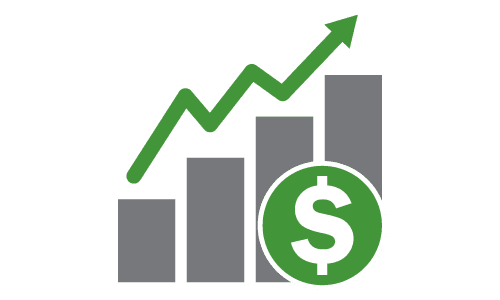 جامعة الملك سعود – كلية الدراسات التطبيقية وخدمة المجتمع – 2411مال – مقدمة في الاستثمار– المحاضرة العاشرة
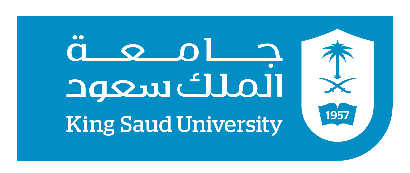 ثانيا  :  نموذج  التسعير  بالمراجحة
نظرية التسعير بالمراجحة Arbitrage Pricing Theory (APT) :
تعتبر هذه النظرية والتي قدمها Ross  سنة 1976 بديلا لنموذج تسعير الأصول الرأسمالية، وهي أحدث نظرية لتفسير العائد على الاستثمار في الأوراق المالية.
 ويتمثل الافتراض الأساسي لنظرية التسعير بالمراجحة:
 أن هناك تأثير نسبي لعناصر المخاطر المنتظمة على العوائد حيث يقوم النموذج على أساس إدخال تأثير العوامل الاقتصادية الخارجية مثل التضخم والتغيير في سعر الفائدة، والعوامل الداخلية كالرافعة المالية والرافعة التشغيلية للشركة وكفاءة إدارتها على معدل العائد على الأوراق المالية وأن هذه العوامل تؤثر بنسبة معينة على العائد المتوقع للأوراق المالية وحسب طبيعة الورقة.
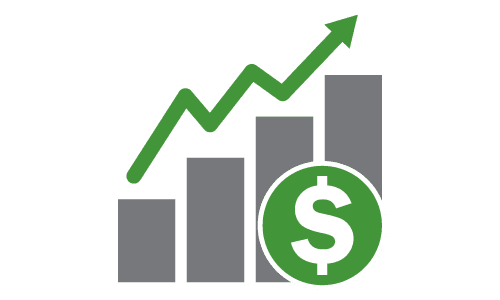 جامعة الملك سعود – كلية الدراسات التطبيقية وخدمة المجتمع – 2411مال – مقدمة في الاستثمار– المحاضرة العاشرة
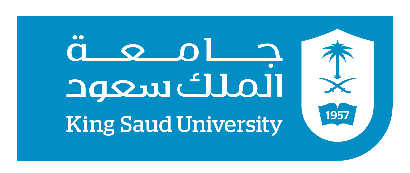 ثانيا  :  نموذج  التسعير  بالمراجحة
افتراضات نظرية التسعير بالمراجحة:
اتسام سوق رأس المال بالمنافسة الكاملة، مما يعني عدم وجود تكلفة للمعاملات، أو تكلفة للإفلاس، أو تكلفة في شكل ضرائب.
يسعى المستثمر دائما إلى تعظيم ثروته.
كما لا توجد قيود على البيع على المكشوف.
محصلة عائد الورقة المالية يخضع لعدد من العوامل.
4
3
1
2
جامعة الملك سعود – كلية الدراسات التطبيقية وخدمة المجتمع – 2411مال – مقدمة في الاستثمار– المحاضرة العاشرة
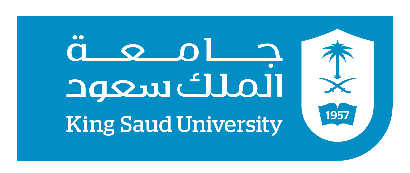 ثانيا  :  نموذج  التسعير  بالمراجحة
افتراضات نظرية التسعير بالمراجحة:
وقد أضاف هارينجتن Harington وإلتون جريبر Gruber” et : Elton” " ثلاث فروض أخرى:
تساوي بين معدل الإقراض ومعدل الاقتراض.
لا توجد مخاطر تحيط بفرص المراجحة.
تجانس توقعات المستثمرين بشأن عدد وماهية العوامل المؤثرة في عائد الورقة المالية.
2
3
1
جامعة الملك سعود – كلية الدراسات التطبيقية وخدمة المجتمع – 2411مال – مقدمة في الاستثمار– المحاضرة العاشرة
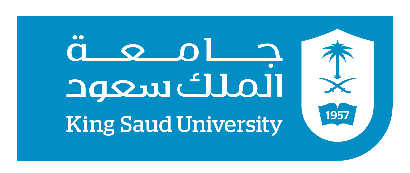 ثانيا  :  نموذج  التسعير  بالمراجحة
التوازن في نظرية تسعير المراجحة
حسب نظرية تسعير المراجحة فإن الأوراق المالية التي تتعرض لنفس العوامل تحقق نفس العائد وهذا ما يسمى بقانون السعر الواحد.
 وعند عدم حدوث هذا القانون تبدأ عملية المراجحة ،حيث يقوم المراجحون باندفاع لشراء الورقة ذات العائد المتوقع أن يرتفع وبيع الورقة ذات العائد المتوقع أن ينخفض، والنتيجة هي ارتفاع سعر الورقة المالية الأولى وبالتالي انخفاض عائدها ،وانخفاض سعر الورقة الثانية وبالتالي ارتفاع عائدها.
جامعة الملك سعود – كلية الدراسات التطبيقية وخدمة المجتمع – 2411مال – مقدمة في الاستثمار– المحاضرة العاشرة
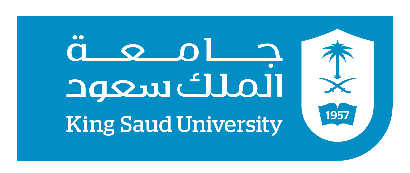 ثانيا  :  نموذج  التسعير  بالمراجحة
وتستمر العملية إلى أن يتساوى عائد الورقتين أي تختفي أرباح المراجحة وذلك بتساوي عائد الورقتين، وفي الأخير يصبح عائد الورقة المالية عبارة عن عائد يعوض عن المخاطر المصاحبة للعوامل ، بالإضافة إلى عائد مقابل الزمن أي عائد على استثمار خالي من المخاطر وعليه فنظرية تسعير المراجحة هي نظرية توازن.
جامعة الملك سعود – كلية الدراسات التطبيقية وخدمة المجتمع – 2411مال – مقدمة في الاستثمار– المحاضرة العاشرة
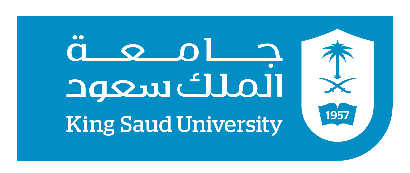 ثانيا: نموذج التسعير بالمراجحة
مزايا نظرية تسعير  المراجحة
أنه ينطوي على متغيرات متعددة تفسر سلوك العائد.
لا يفترض النموذج ضرورة أن يمتلك المستثمر محفظة السوق.
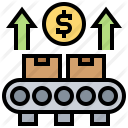 جامعة الملك سعود – كلية الدراسات التطبيقية وخدمة المجتمع – 2411مال – مقدمة في الاستثمار– المحاضرة العاشرة
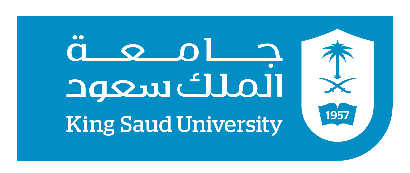 ثانيا: نموذج التسعير بالمراجحة
عيوب نظرية تسعير  المراجحة
لا يوجد تحديد حاسم للعوامل المؤثرة على العائد، على عكس نموذج CAMO الذي يقضي بوجود عامل مؤثر محدد يمكن قياسه هو حجم المخاطر المنتظمة التي تقاس بمعامل بيتا.
أنه يفترض عدم وجود قيود على البيع على المكشوف.
يرى الباحث ان من عيوب نظرية التسعير بالمراجحة أنها تتجاهل أهمية ودور المعلومات المحاسبية في تفسير التغيرات التي تطرأ على عائدات الأسهم حيث أن نظرية التسعير بالمراجحة ترى أن العوامل الاقتصادية هي التي تؤثر على عائدات الأسهم.
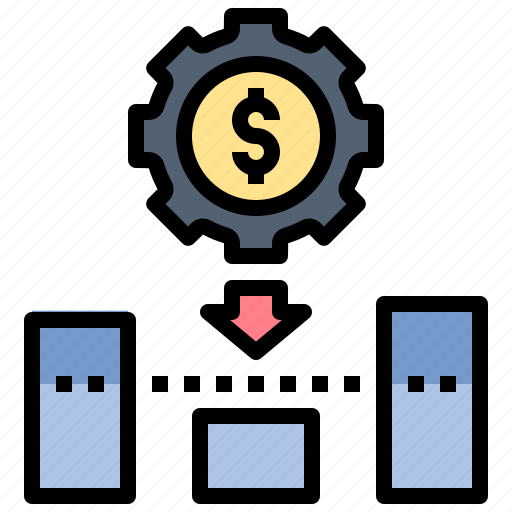 جامعة الملك سعود – كلية الدراسات التطبيقية وخدمة المجتمع – 2411مال – مقدمة في الاستثمار– المحاضرة العاشرة
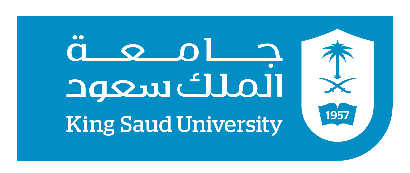 انتهت المحاضرة العاشرة
جامعة الملك سعود – كلية الدراسات التطبيقية وخدمة المجتمع – 2411مال – مقدمة في الاستثمار– المحاضرة العاشرة